CHARITY
Bringing Out the Best
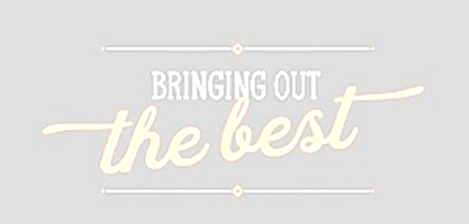 Objectives
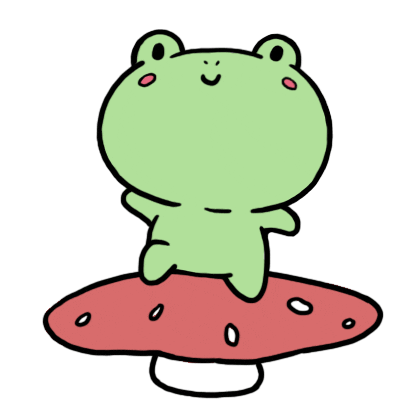 The learner will…
Discuss charity in their own words.
Explain examples of charity.
Explore ideas on supporting charities.
CHARITY is…
aid, assistance, or support given to those in need
Insert CFISD Video
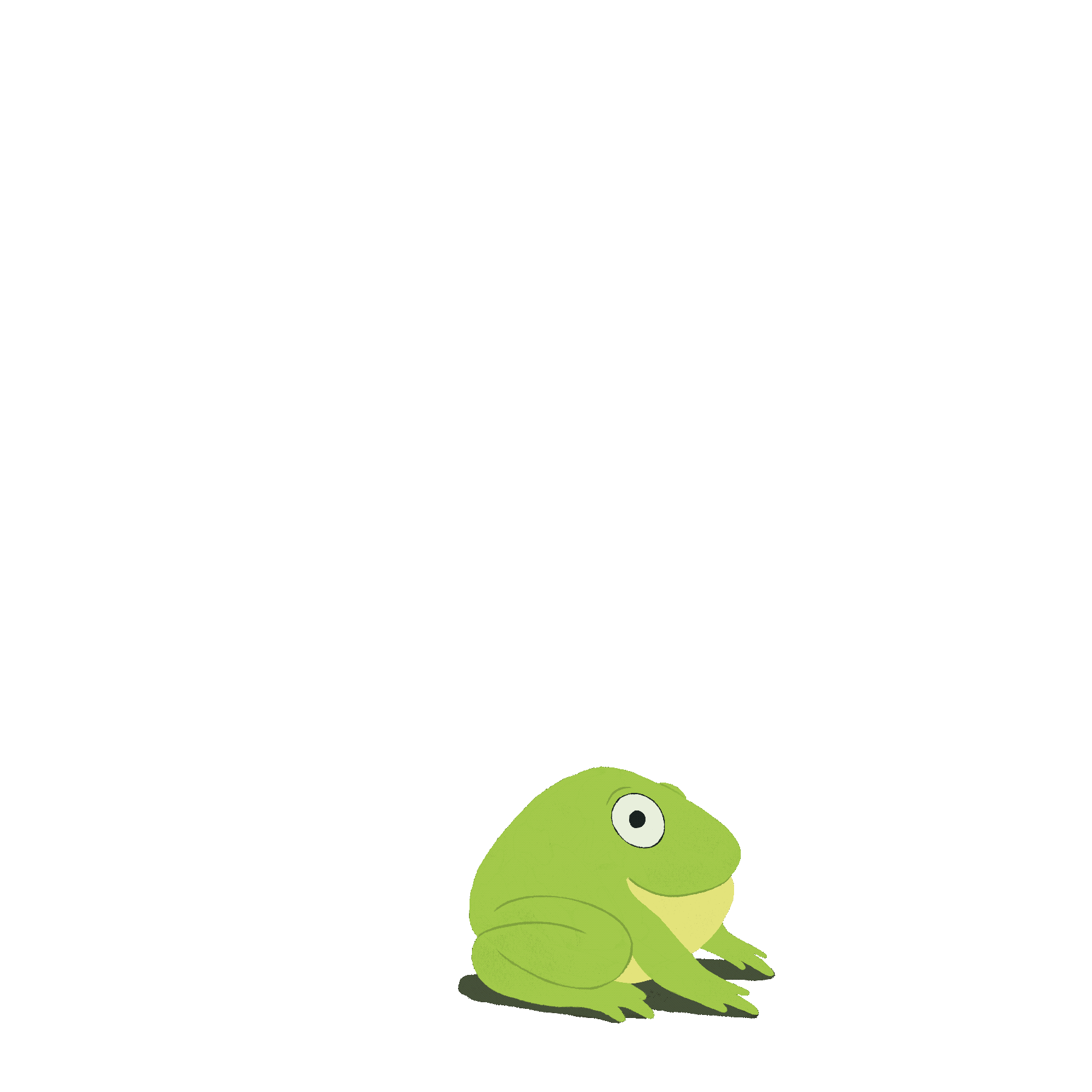 Examples of Charity
Donating Items
Food/Toy Drive
01
02
Gather toys and clothes you no longer use to give away.
An event organized to gather food items and toys to give to those in need.
Penny Drive
Outreach Programs
03
04
An event organized where participants find extra change to donate to charity.
Examples include community programs that encourage volunteering.
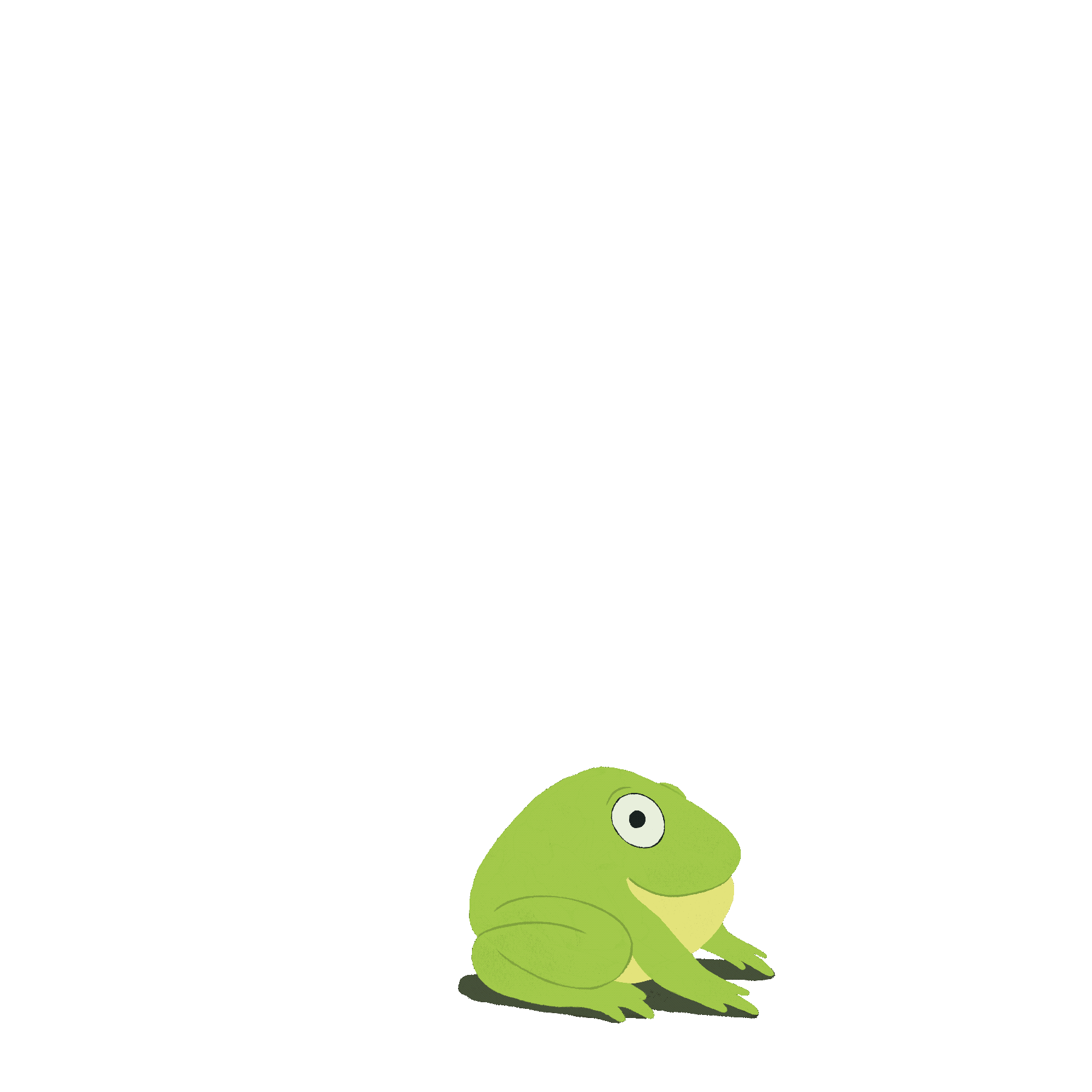 6 Reasons to be Charitable
Value Giving
Help those in need
Connect to Community
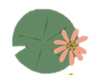 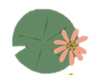 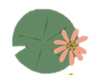 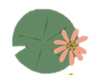 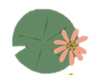 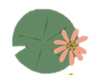 Feels Good
Strengthen Values
Identify Interests
Class Activity
As a class, come up with a list of ideas to support charity. What are some things you could do to help those in need?
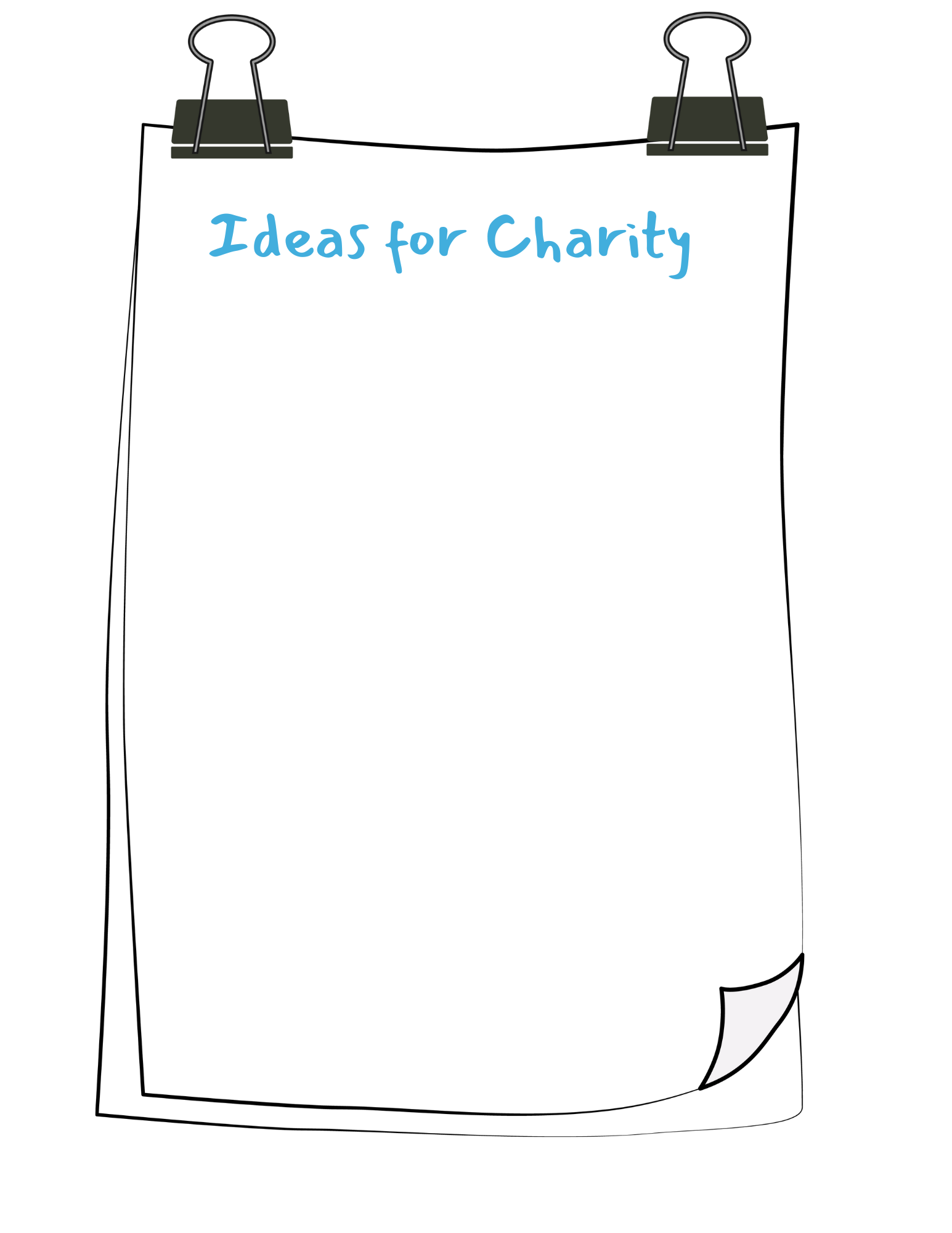 Thinking Outside of the Box!
Many times we think about charity as giving things but, we can give of ourselves and that does not cost money.       Think of at least 10 things that you can give to others that does NOT cost money. 
What can you give, and who can you give it to?
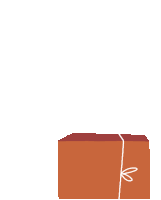 Contributing to others                 Helping others                         Assisting others                 Responding to others            Investing in others                    Thinking of others                             You making a difference!
What does CHARITY include?
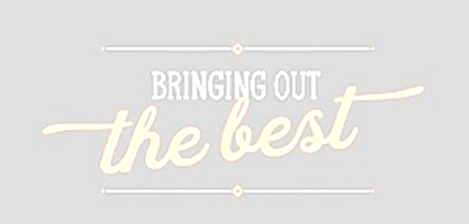 Home Activity
Spring Cleaning
As a family, take the opportunity to make a positive impact in your community by decluttering  your home and donating gently used items to a local charity.